Die Wechselpräpositionen
https://www.youtube.com/watch?v=uAlxHGhoohI
https://www.youtube.com/watch?v=a1DA6ezLbgs&t=345s
 Möbelstücke
Was lernen wir heute?
Was sind Wechselpräpositionen?
Welche Wechselpräpositionen gibt es im Deutschen?
Übungen...
Wechselpräpositionen mit Dativ
Wo ist was?
Welche Wechselpräpositionen gibt es im Deutschen?
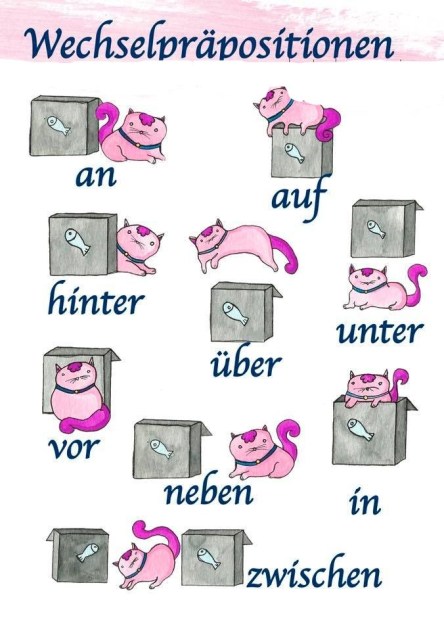 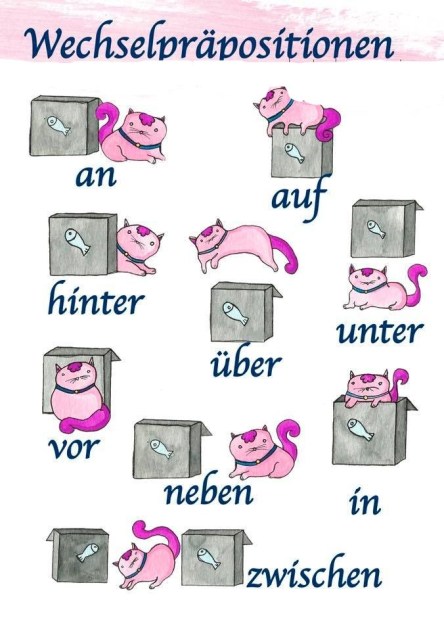 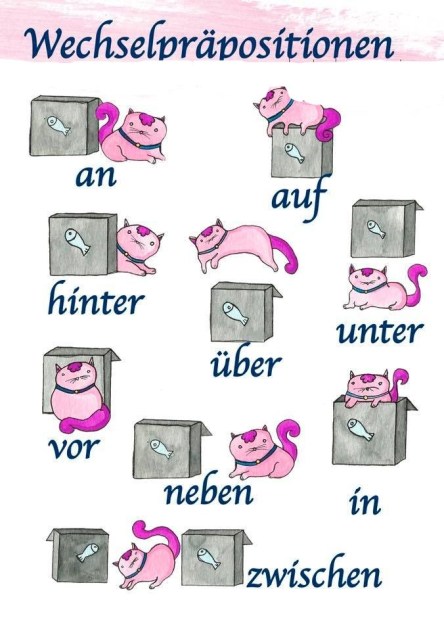 9
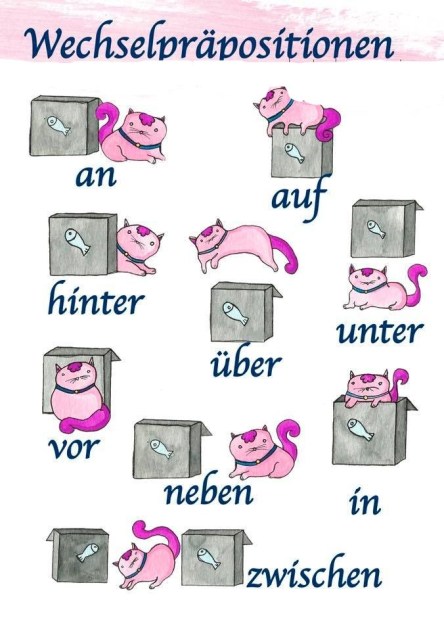 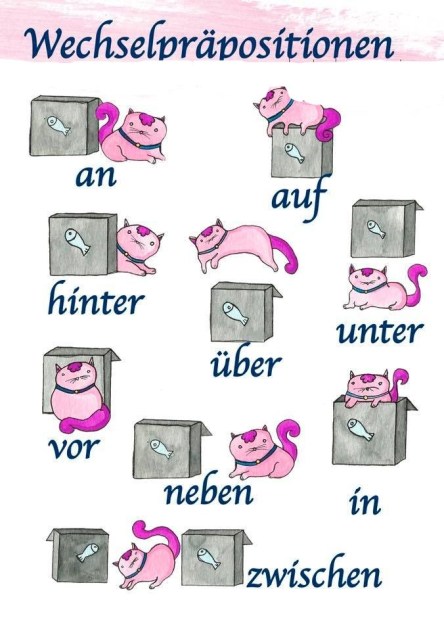 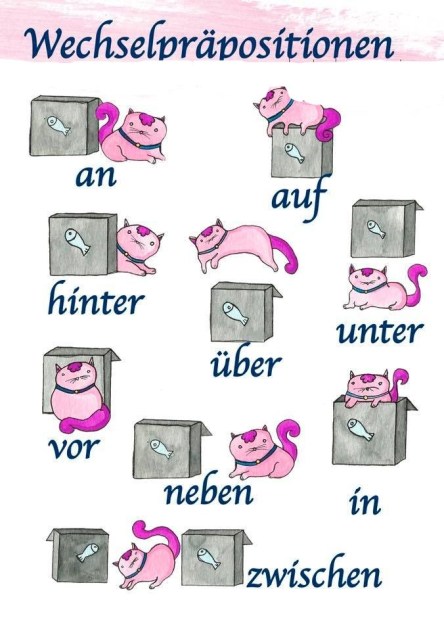 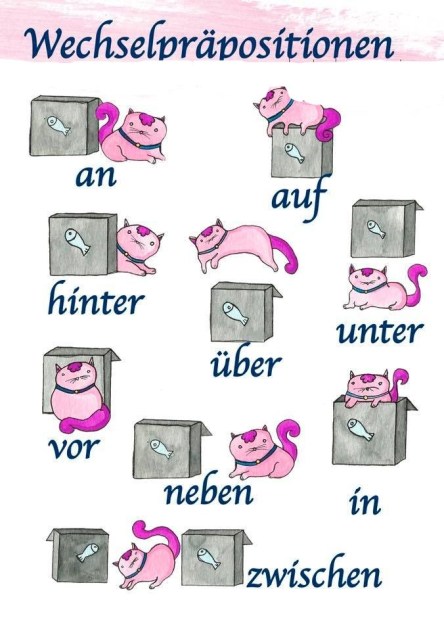 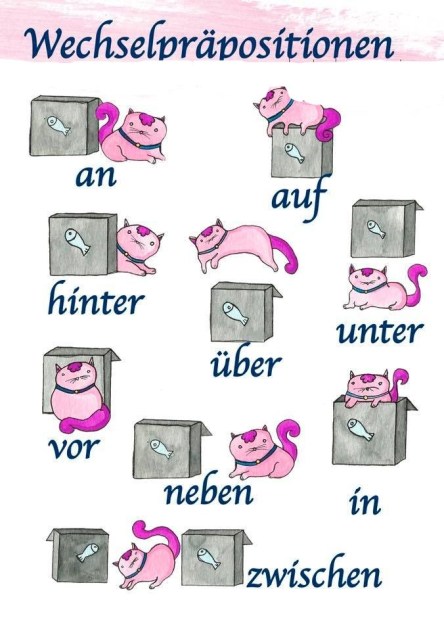 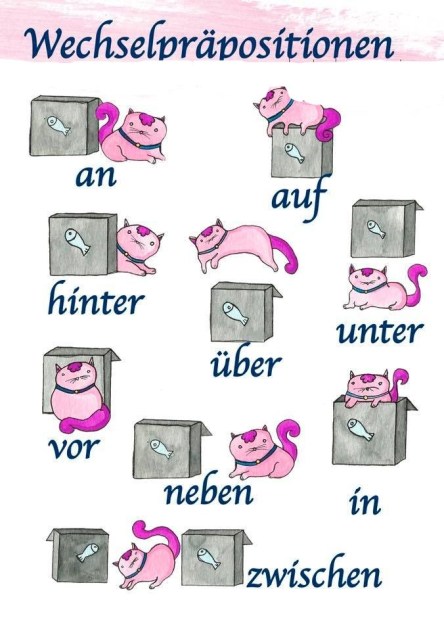 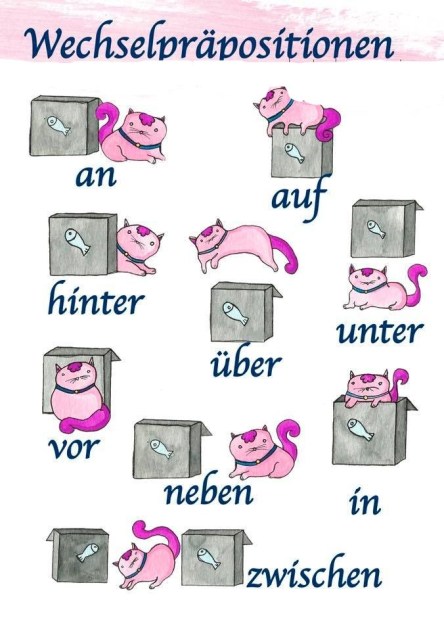 Übungen...
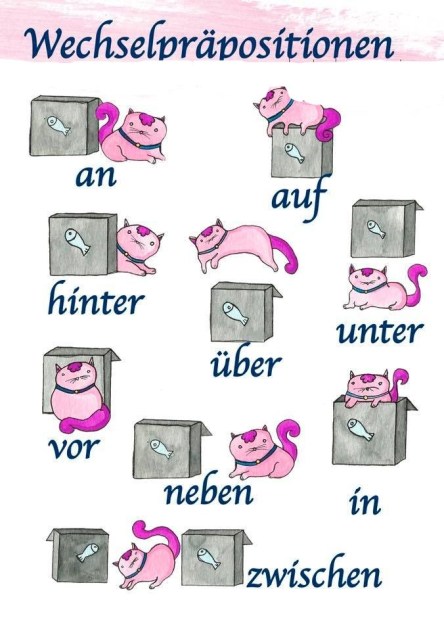 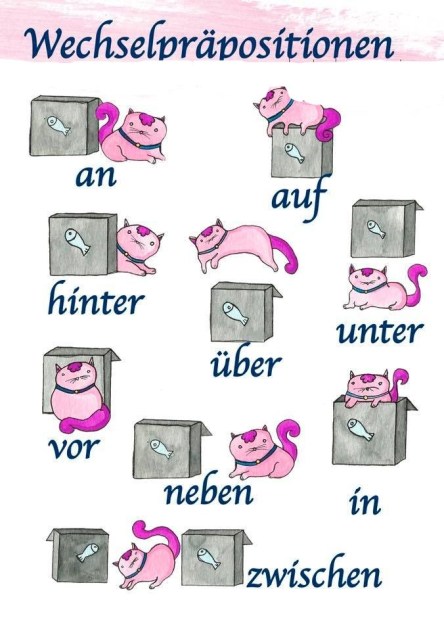 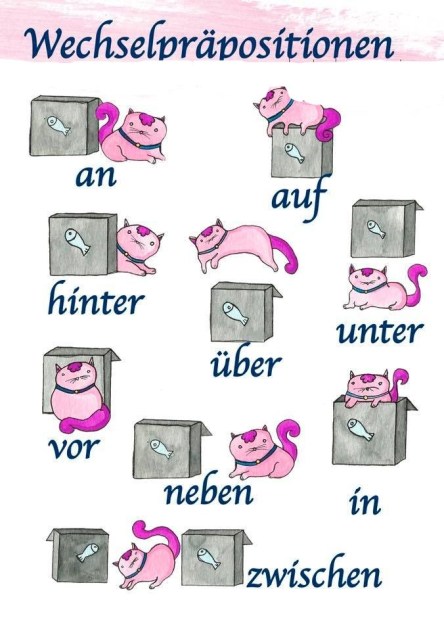 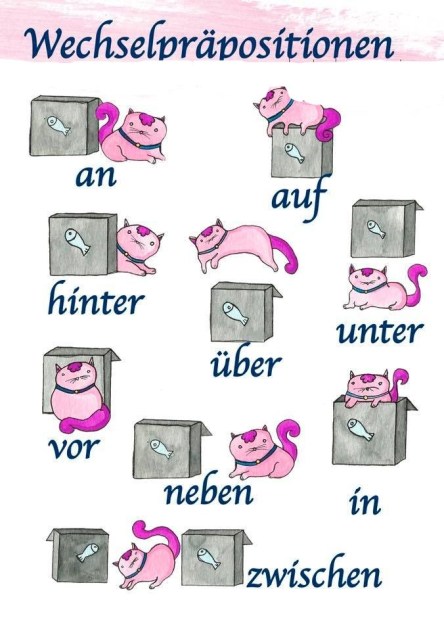 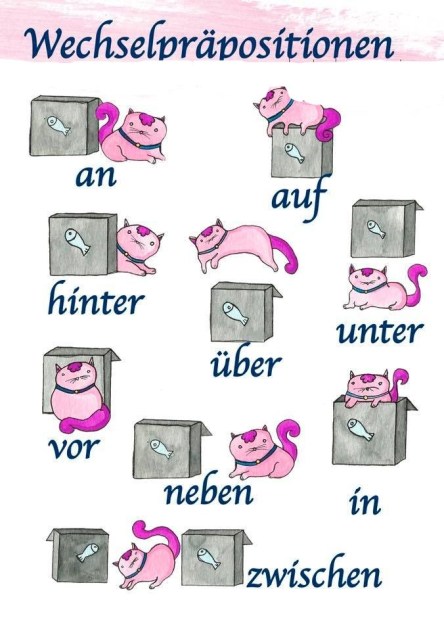 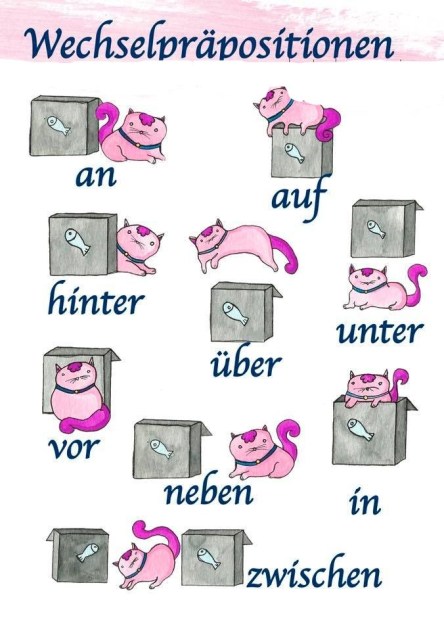 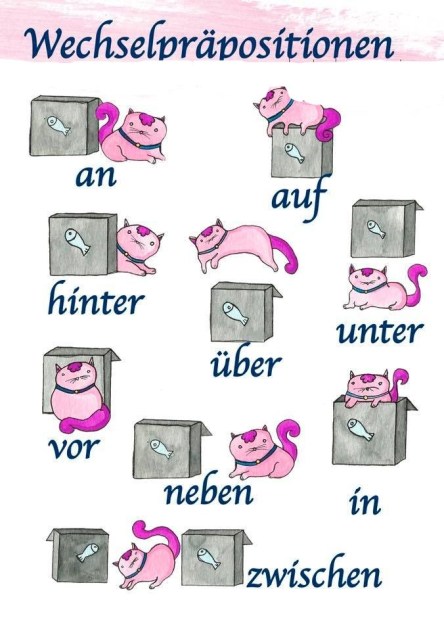 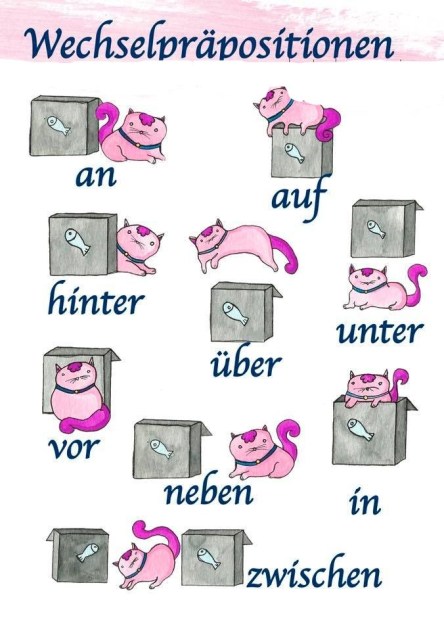 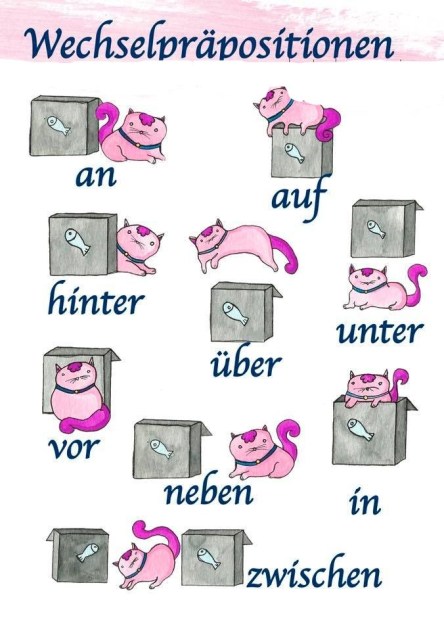 Wechselpräpositionen mit DATIV
WO?
mit  DATIV

Der              _____

Die              ______

Das              _____

Die               _____
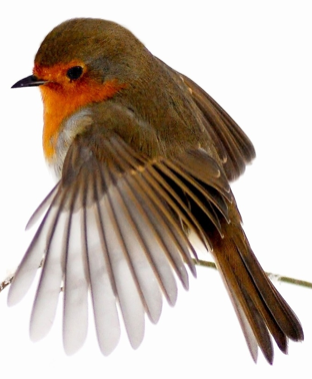 DEM
DER
DEM
DEN
Wechselpräpositionen mit Dativ
Wo...?  DATIV!
Die Verben : Stehen –liegen – sitzen – hängen - sein
z.B:   Die Lampe steht auf dem Boden. (der Boden  Dativ: dem Boden)
           Das Buch ist in der Tasche. (die Tasche  Dativ: der Tasche)
           Er arbeitet in dem Büro. (das Büro  Dativ: dem Büro)
           Der Ball liegt zwischen den Stühlen. (die Stühle Dativ: den Stühlen)
Wo ist was?
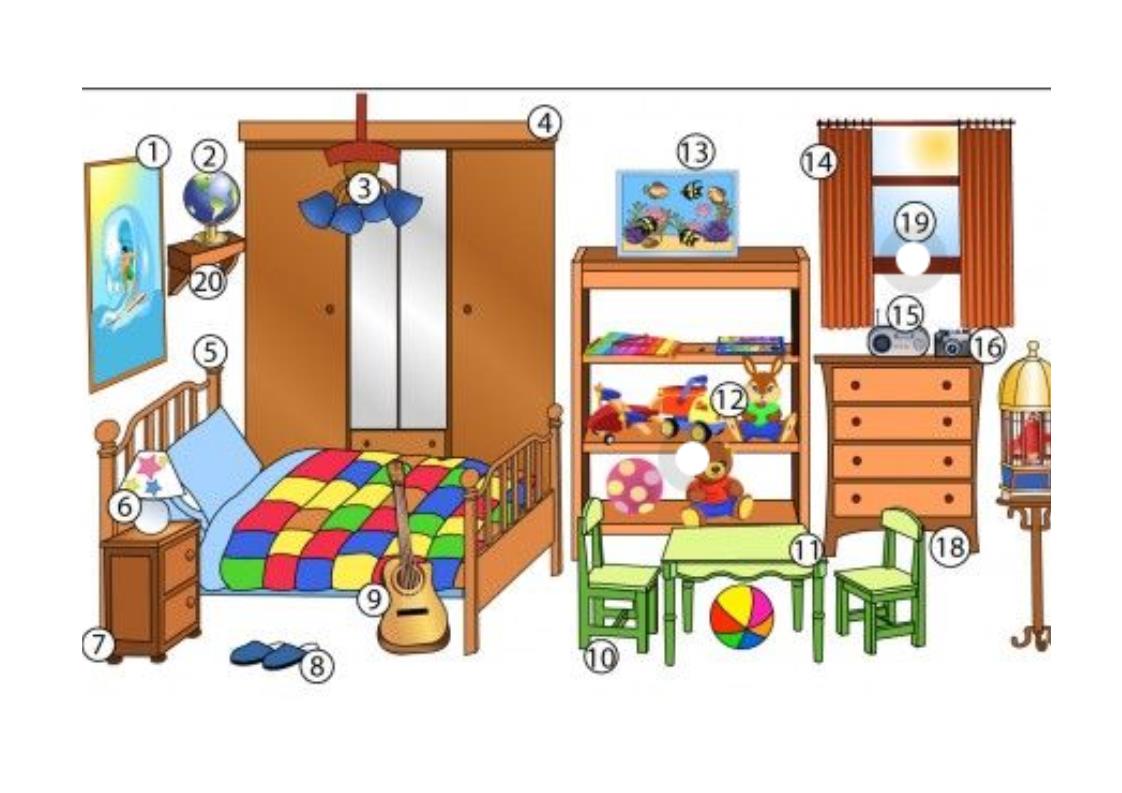 17
Übung 2
1- Das Poster hängt ....an der Wand..................            11- Der Tisch steht ........vor dem Regal ..... 
2- Der Globus steht .................auf dem Regal..         
12- Das Regal ist ...zwischem der Kommode und dem Schrank.........
3- Die Lampe hängt ...........an der Decke..........          13- Das Aquarium steht .........auf dem Regal....
4- Der Schrank ist .........neben dem Regal.......           14- Die Vorhang ist ..........an dem ( am )Fenster......
5- Das Bett steht .........vor dem Schrank....                15- Das Radio ist ..........auf der Kommode.....
6- Die Stehlampe steht.........auf der Kommode.        16- Die Kamera steht .........neben dem Radio....
7- Die Kommde steht ........neben dem Bett.....           17- Der Teddybär ist ........in dem (im) Regal........
8- Der Pantoffel liegt ......auf dem Boden......              18- Der Käfig ist .......hinter dem Stuhl......
9- Die Gitarre ist ..........an dem Bett.....                      19- Das Fenster ist ....hinter der Kommode........
10- Der Stuhl steht .....vor dem Tisch......                    20- Das Regal hängt .............an der Wand......
Linke
https://www.liveworksheets.com/ir695760sp
https://www.liveworksheets.com/cc1656347lt
https://www.liveworksheets.com/worksheets/de/Deutsch_als_Fremdsprache_(DaF)/Wechselpr%C3%A4positionen/Zimmer_beschreiben_xh1547866gf
Kursbuch S. 57
Arbeitsbuch S. 54-55
Hausaufgabe S.54 Übung 6